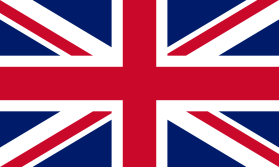 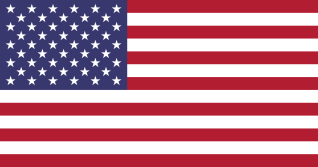 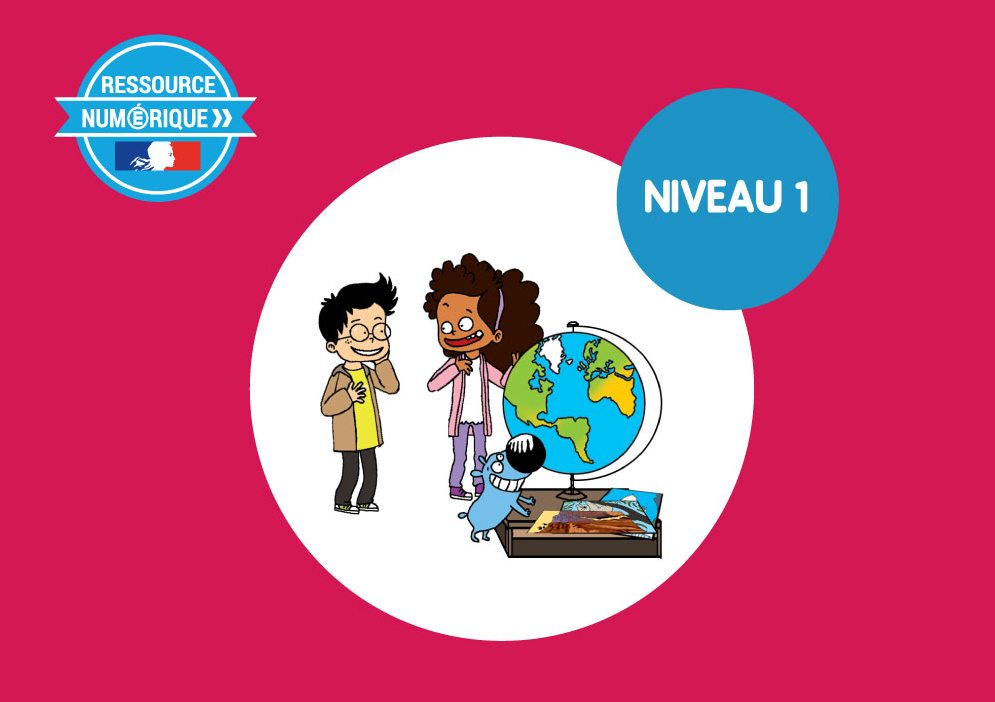 1- My Home
2- My family
Step 1
Tongue Twister
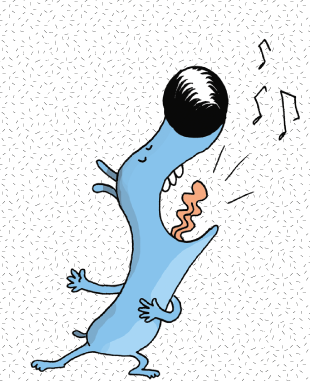 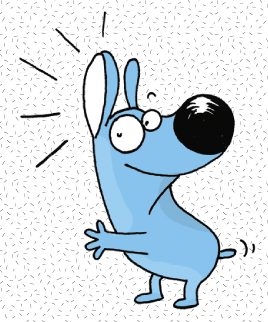 1.2 My Family - step 1
Listen and repeat
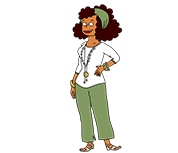 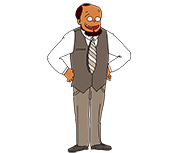 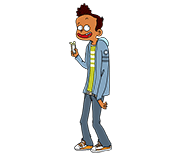 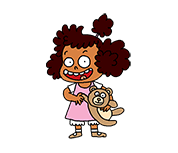 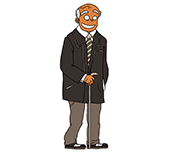 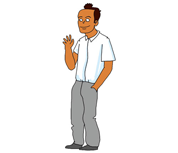 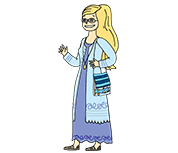 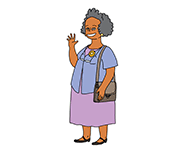 1.2 My Family - step 1
What’s missing ?
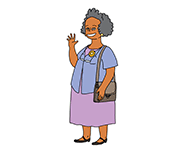 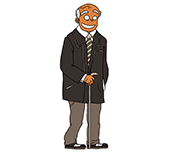 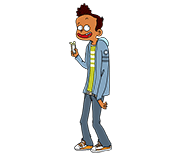 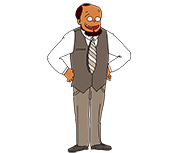 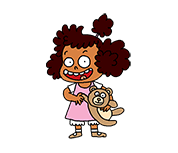 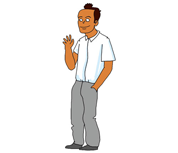 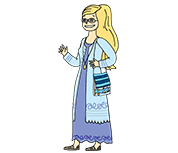 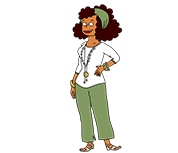 1.2 My Family - step 1
What’s missing ?
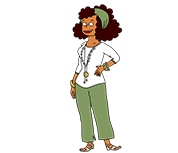 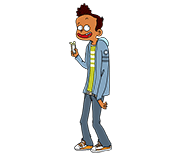 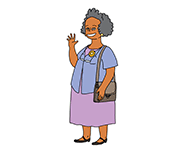 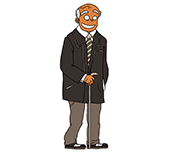 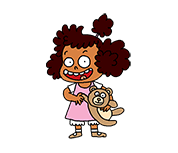 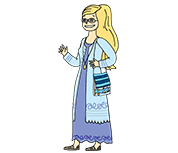 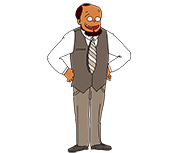 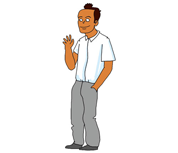 1.2 My Family - step 1
What’s missing ?
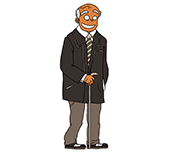 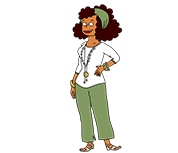 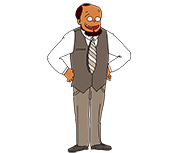 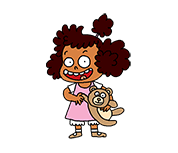 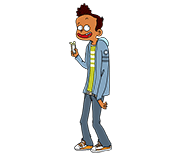 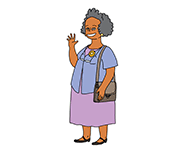 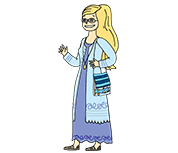 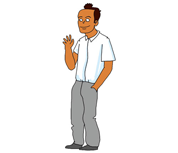 1.2 My Family - step 1
What’s missing ?
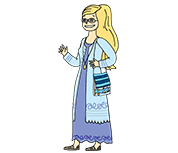 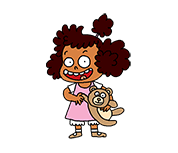 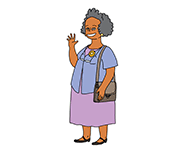 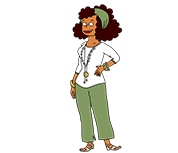 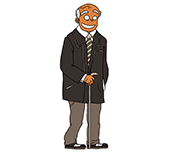 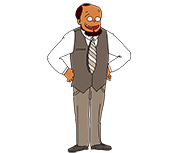 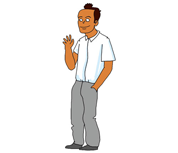 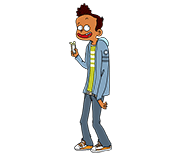 1.2 My Family - step 1
What’s missing ?
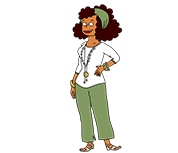 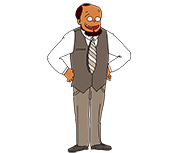 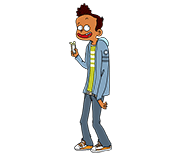 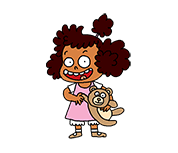 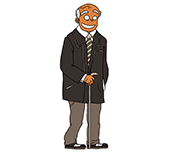 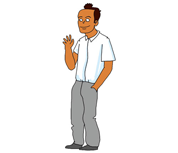 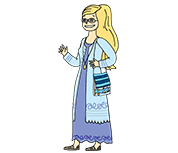 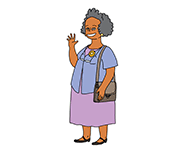 1.2 My Family - step 1
What’s missing ?
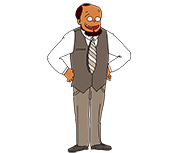 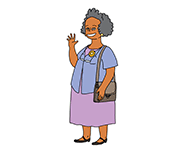 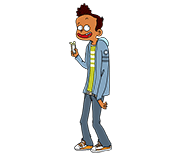 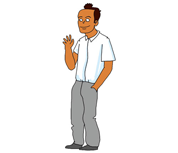 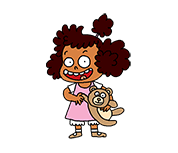 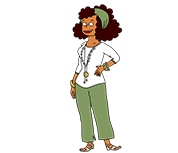 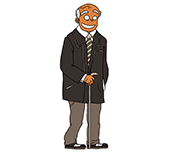 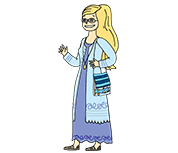 1.2 My Family - step 1
What’s missing ?
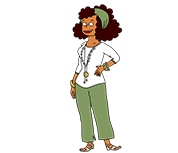 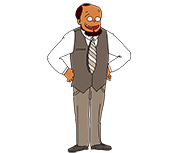 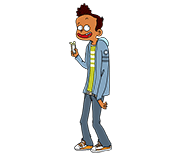 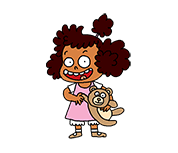 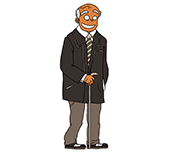 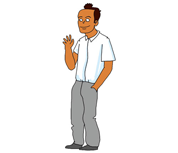 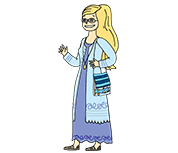 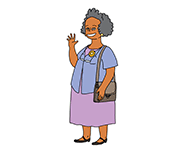 1.2 My Family - step 1
What’s missing ?
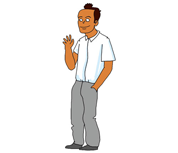 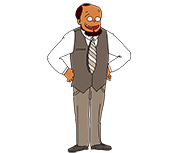 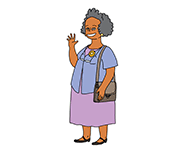 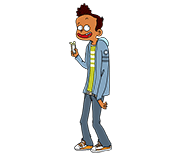 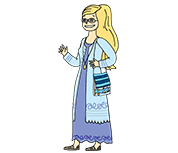 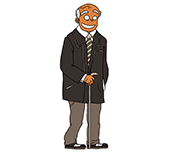 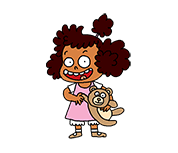 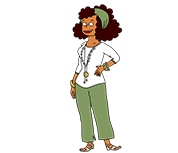 1.2 My Family - step 1
Look and say what you can.
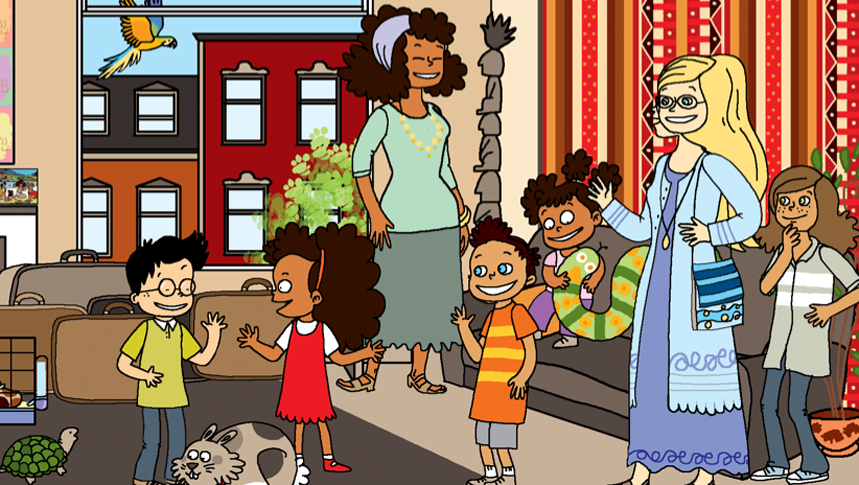 1.2 My Family - step 1
Look, listen and describe.
1.2 My Family - step 1
What’s missing ?
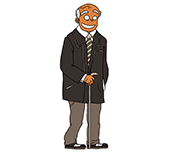 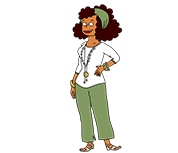 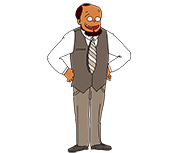 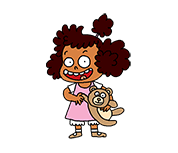 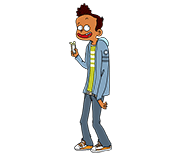 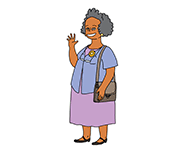 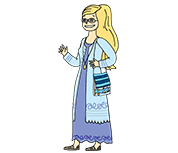 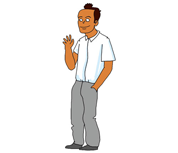 1.2 My Family - step 1
What’s missing ?
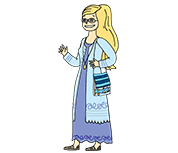 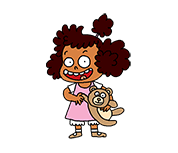 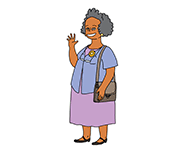 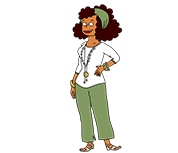 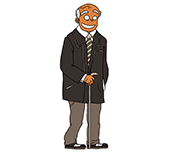 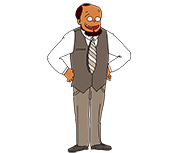 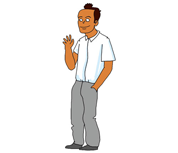 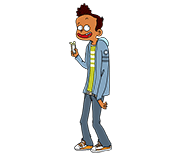 1.2 My Family - step 1
What’s missing ?
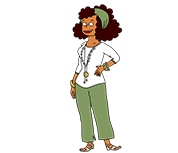 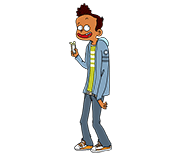 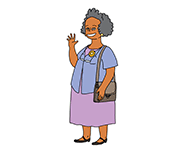 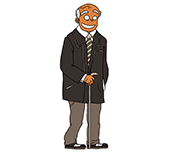 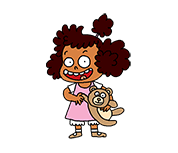 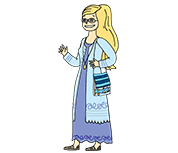 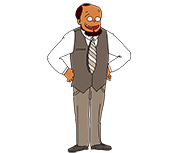 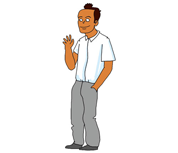 1.2 My Family - step 1
What’s missing ?
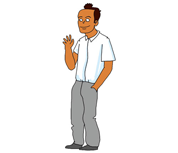 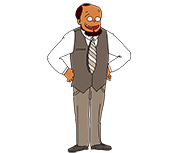 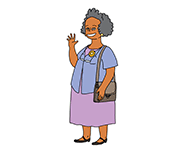 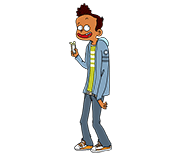 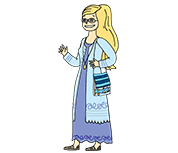 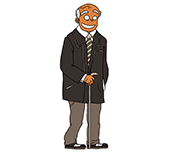 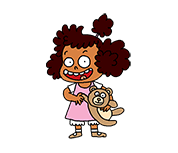 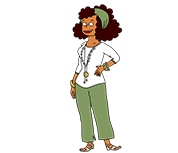 1.2 My Family - step 1
What’s missing ?
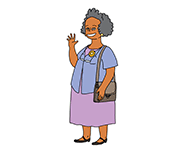 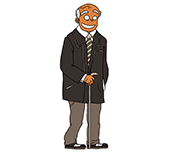 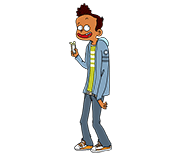 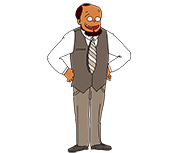 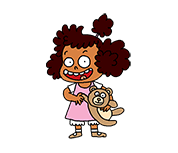 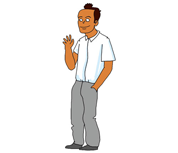 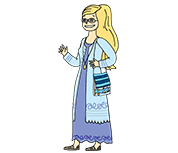 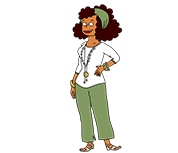 1.2 My Family - step 1
What’s missing ?
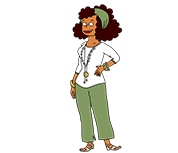 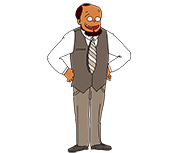 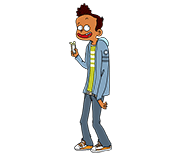 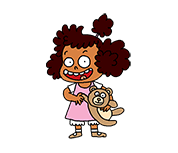 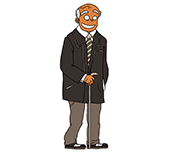 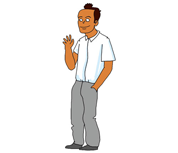 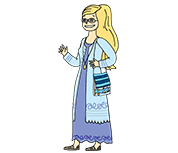 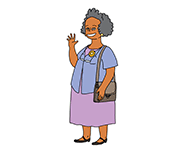 1.2 My Family - step 1
What’s missing ?
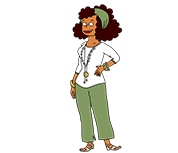 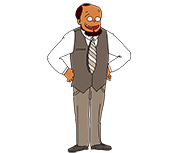 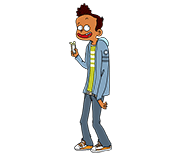 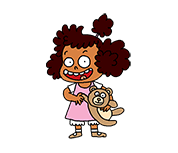 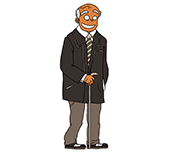 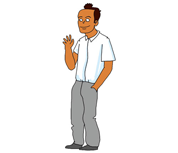 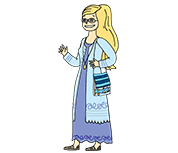 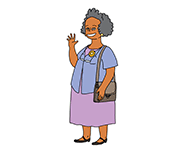 1.2 My Family - step 1
What’s missing ?
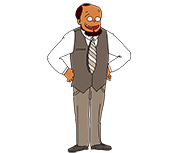 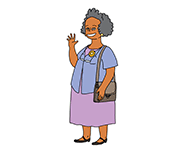 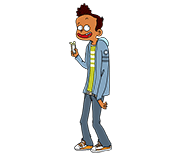 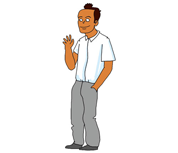 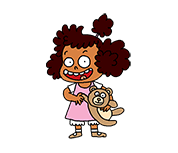 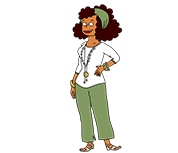 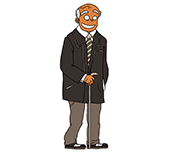 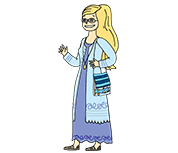 1.2 My Family - step 1
What have we learned ?
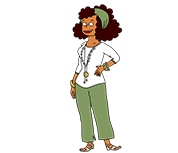 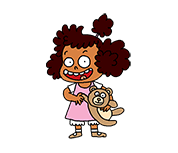 a sister
mother
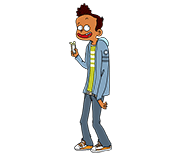 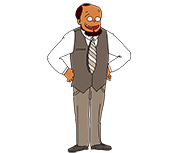 a brother
a father
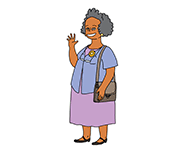 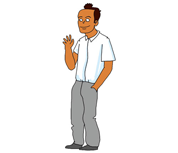 grandmother
uncle
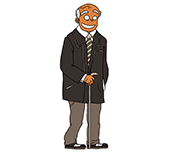 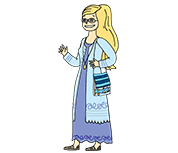 grandfather
aunt
1.2 My Family - step 1